EGS Collab: Elastic Property Measurements
Ben Jahnke, Hiroki Sone, Herb Wang
University of Wisconsin-Madison
Method
2 experimental protocols
Uniaxial loading/unloading ⇒ Triaxial loading/unloading ⇒ Uniaxial loading/unloading
Uniaxial loading/unloading ⇒ Triaxial loading/unloading ⇒ Uniaxial loading until failure
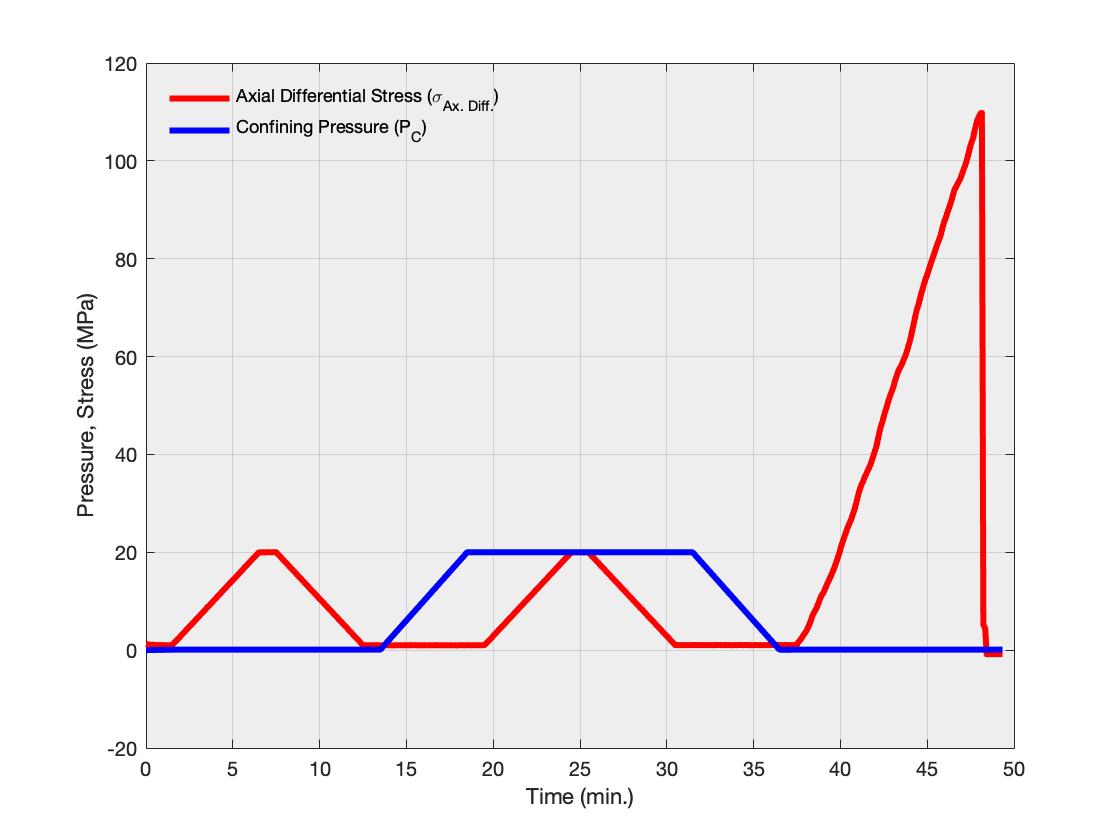 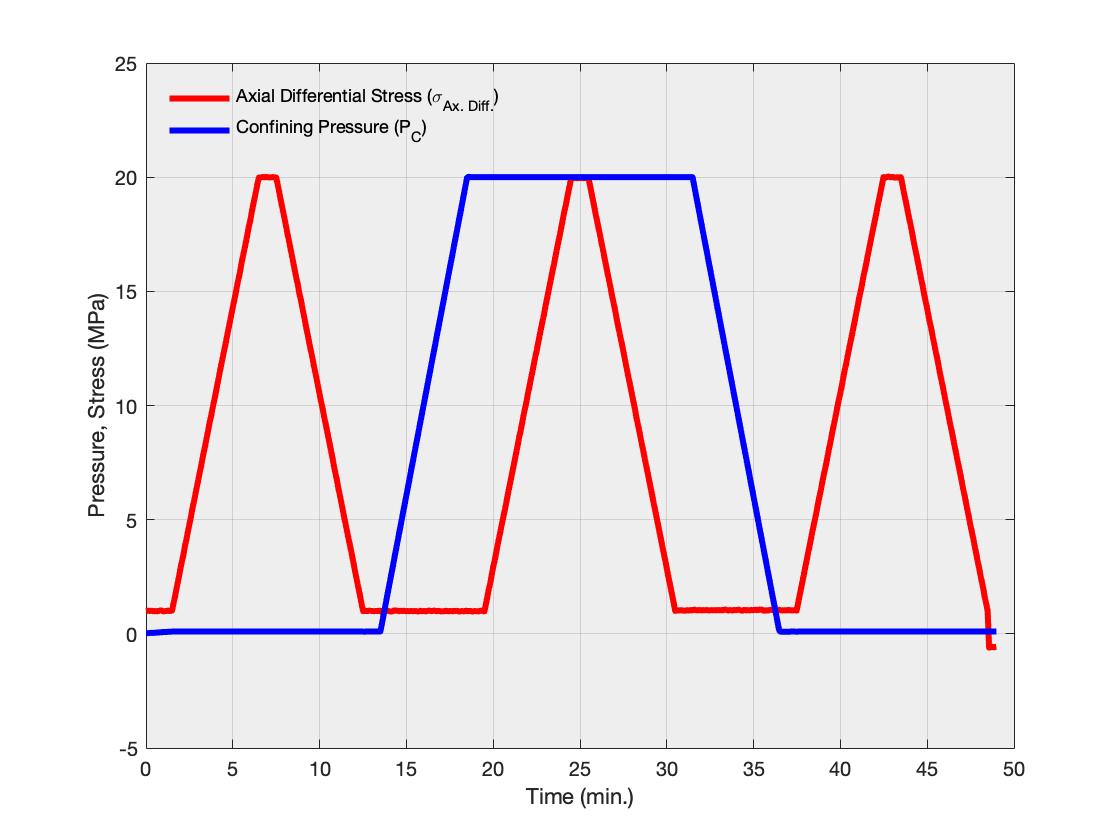 Materials
8 total tests
4 amphibolites tested
2 brought to failure
4 rhyolites tested
2 brought to failure
Raw Data - Stress-Strain Curves
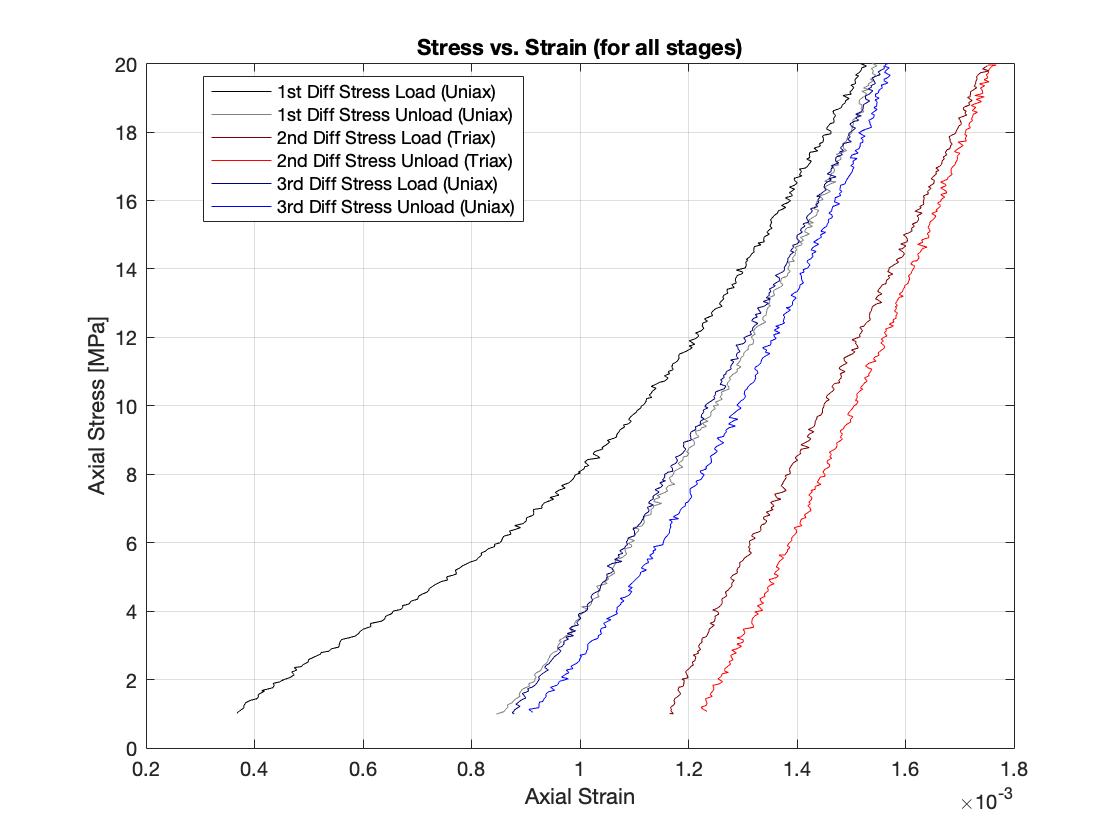 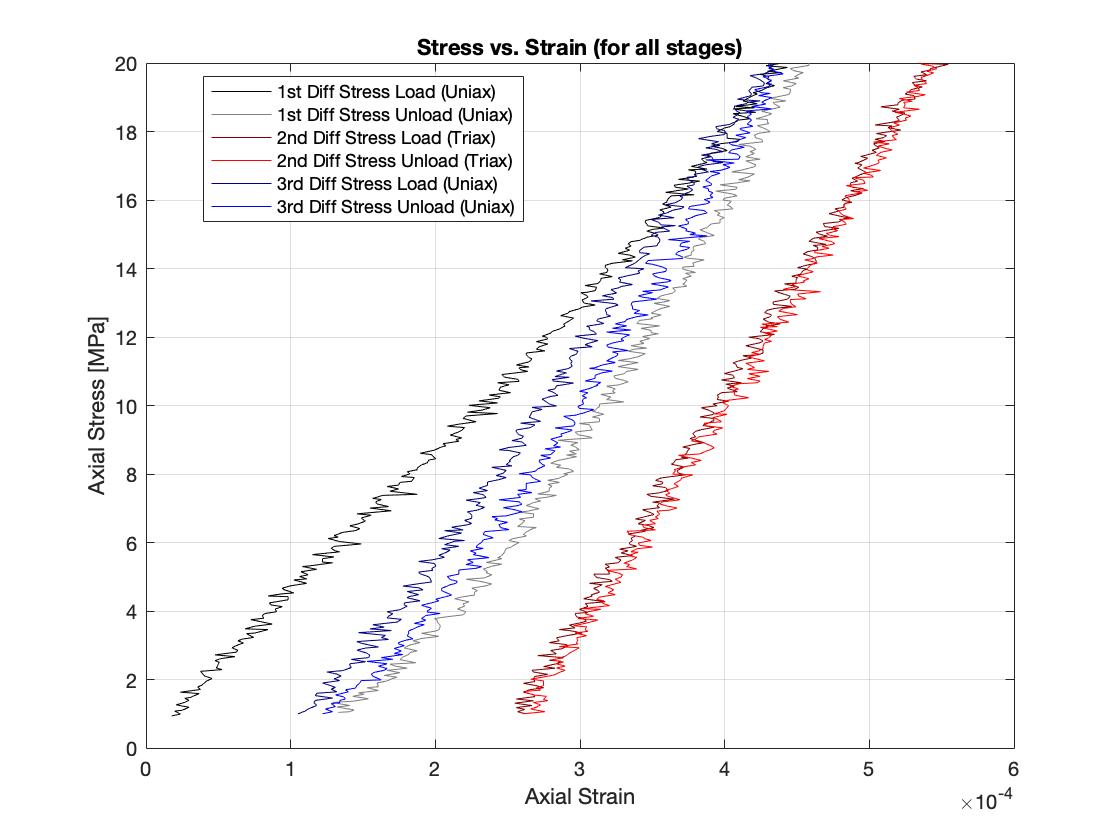 Amphibolite
(Unbroken)
Rhyolite
(Unbroken)
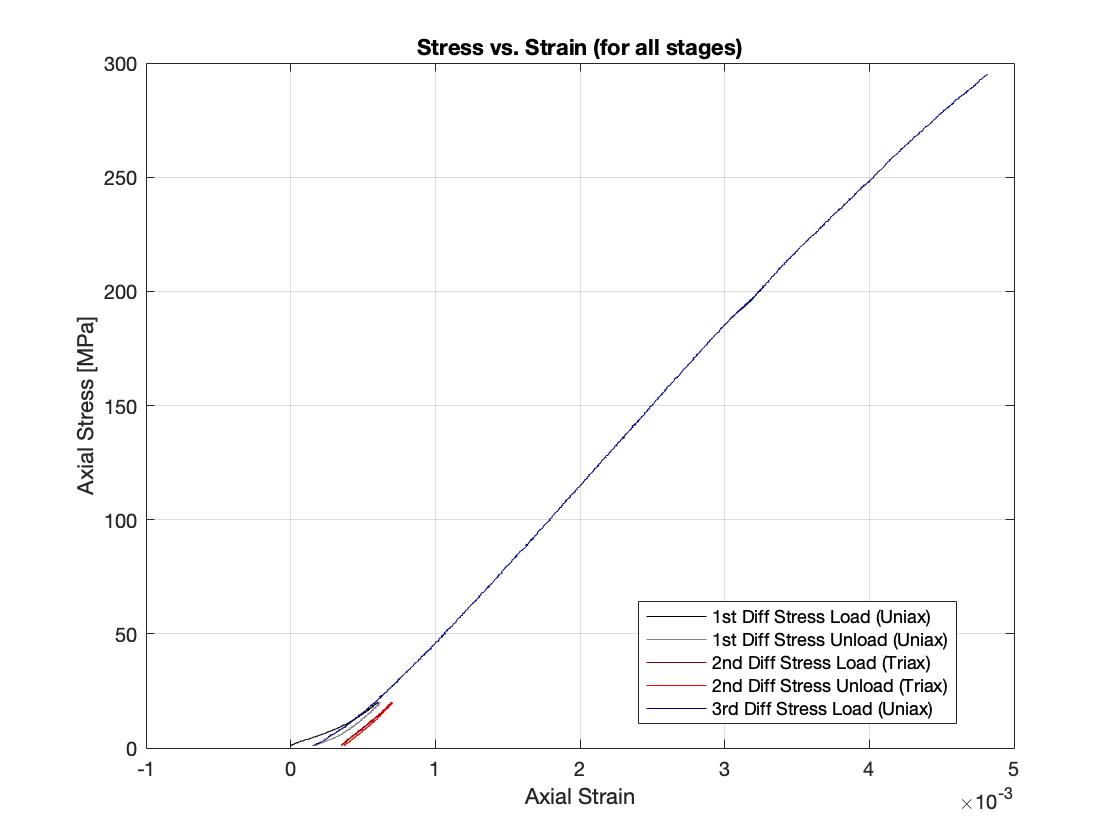 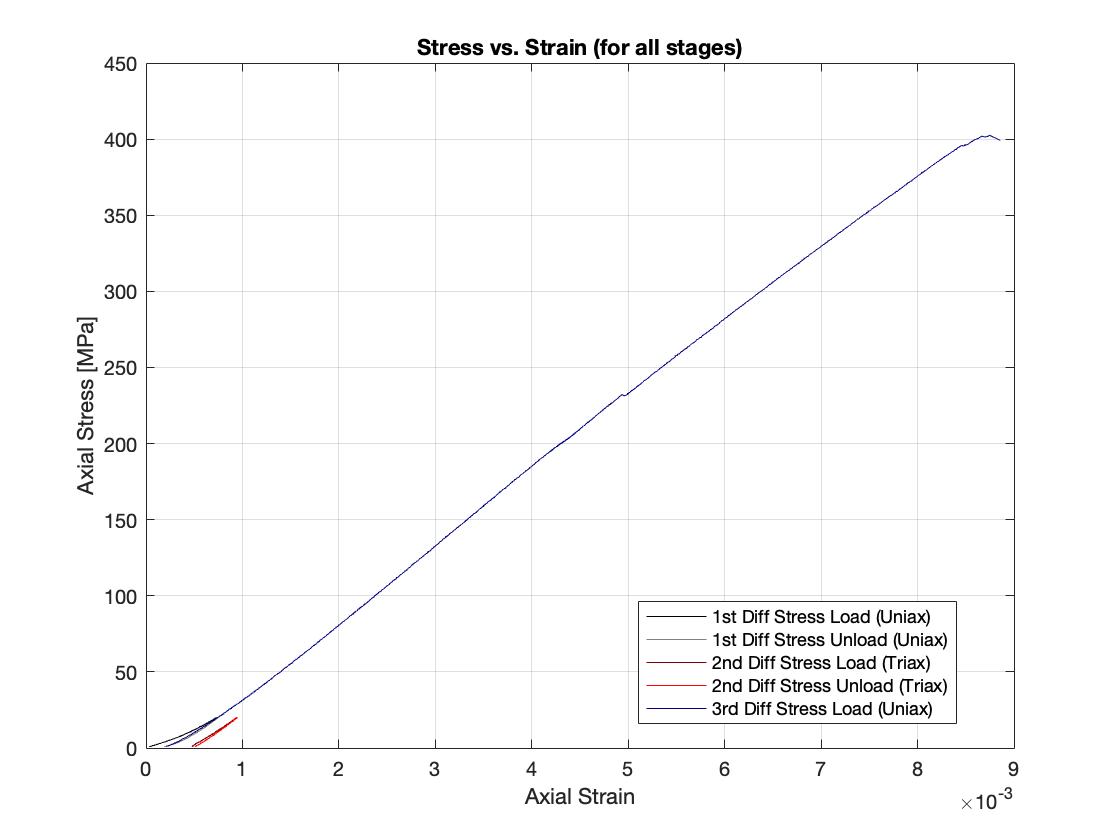 Amphibolite
(Broken)
Rhyolite
(Broken)
Raw Data - Stress-Strain Curves (Axial, Lateral, Vol)
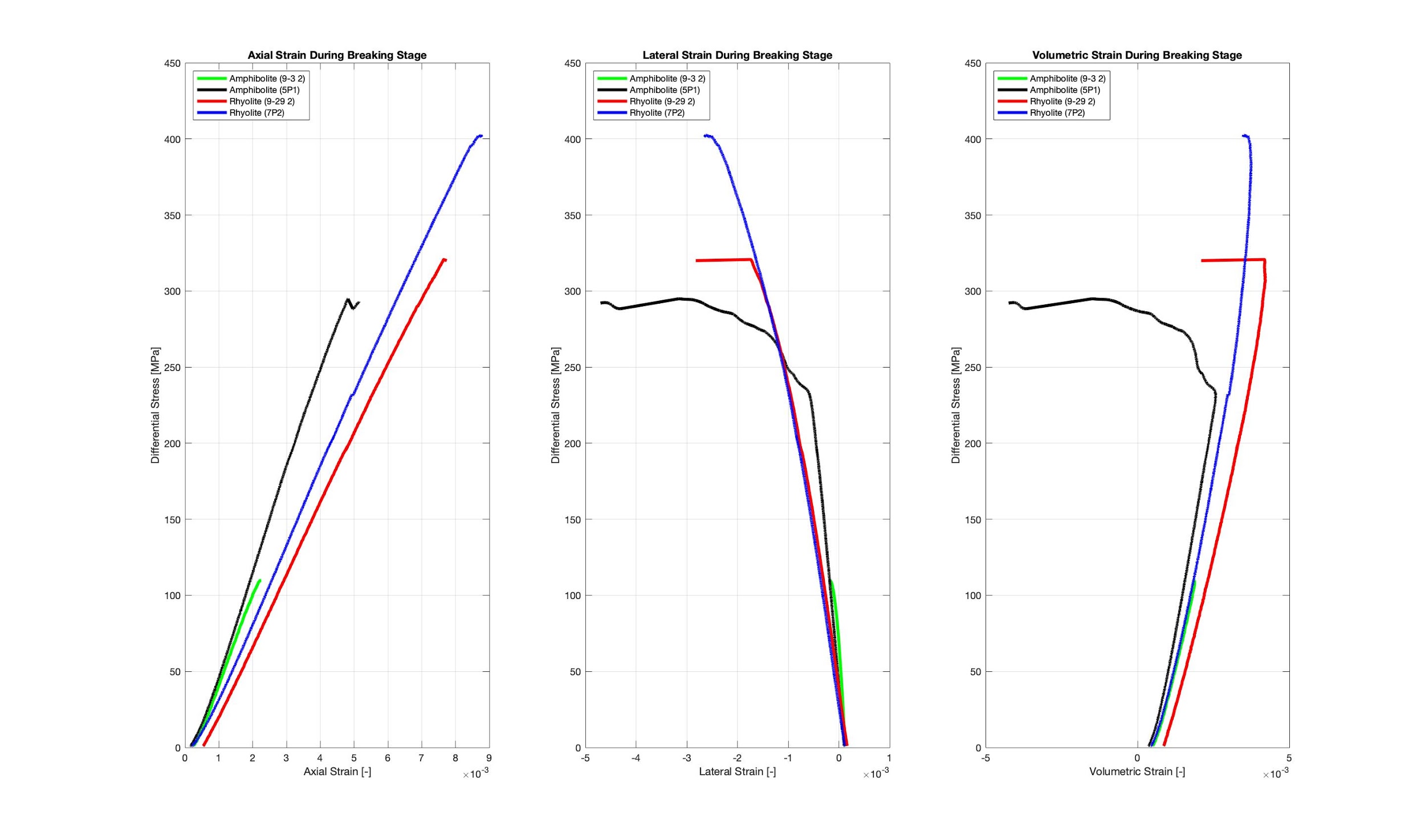 Static Elastic Property Measurements
Calculated using the data from from the 1st and 2nd differential stress unloads
Averaged E and v from 1st and 2nd differential stress unload when differential stress = 18 MPa
G and M calculated from E and v
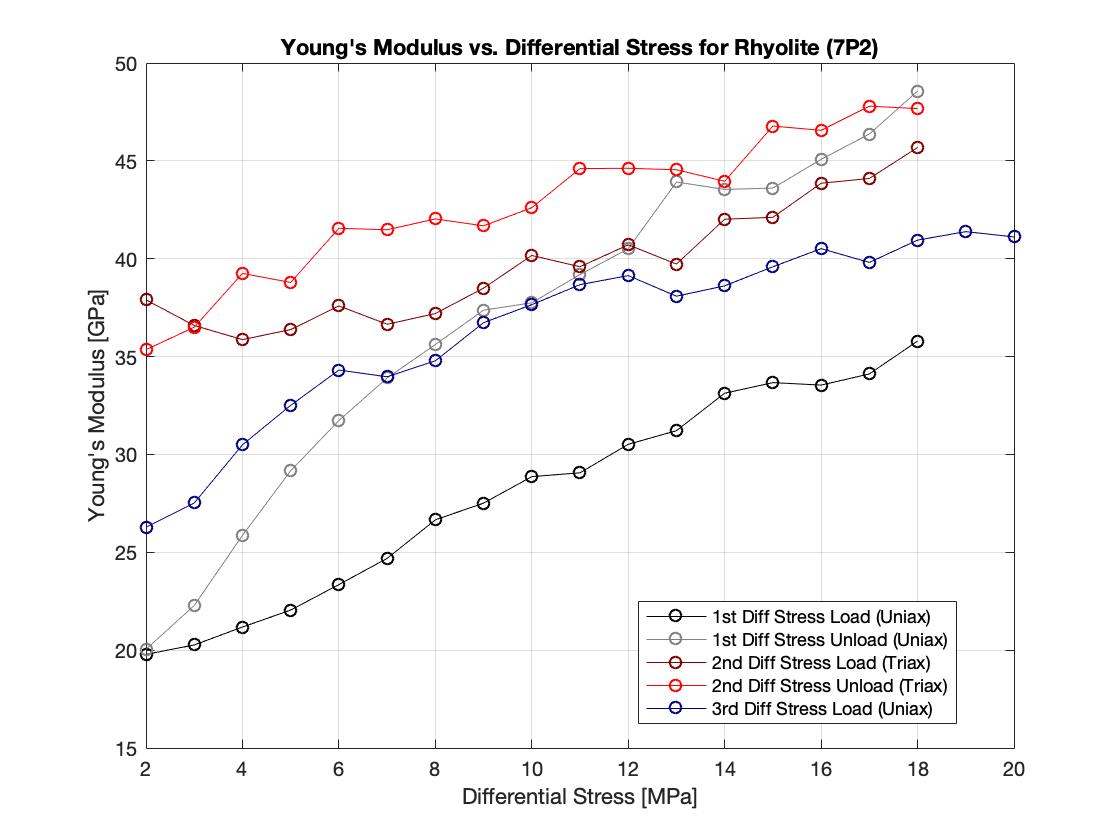 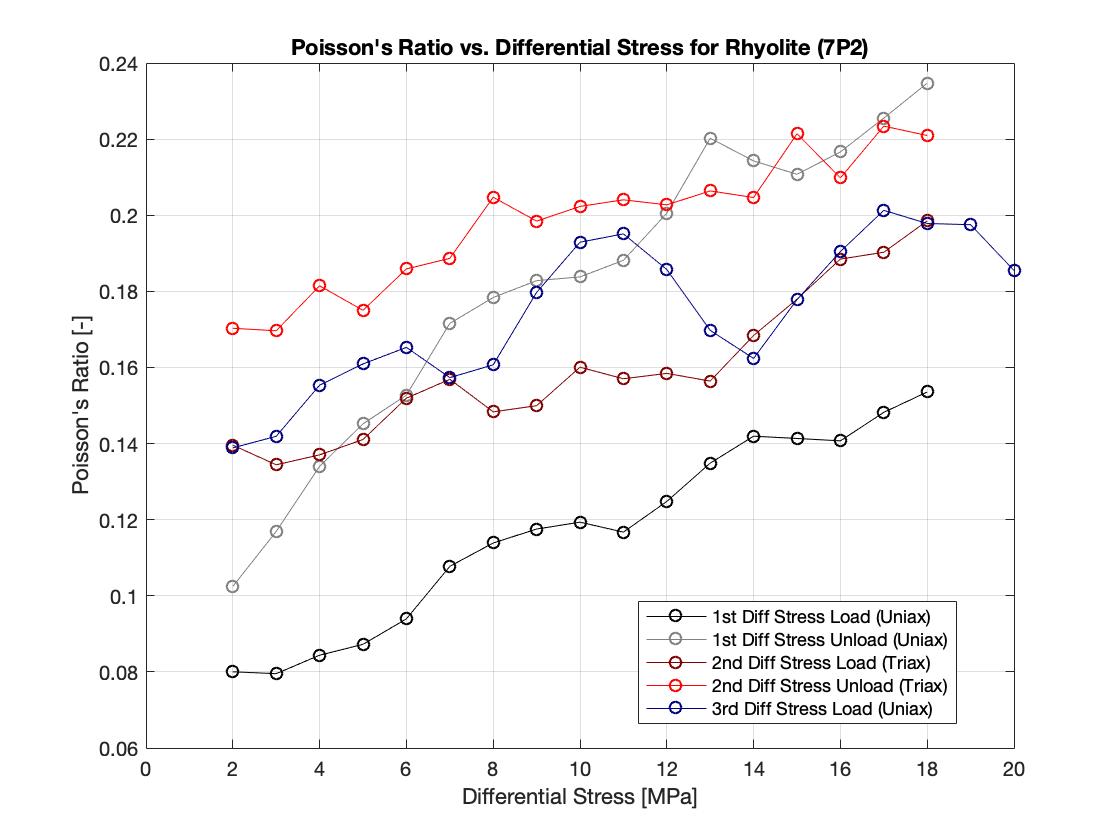 Dynamic Elastic Property Measurements
Calculated using the ultrasonics measurements taken when differential stress = 20 MPa (indicated by the purple arrows)
Averaged M and G from the 3 ultrasonics measurements taken when differential stress = 20 MPa
E and v calculated from M and G
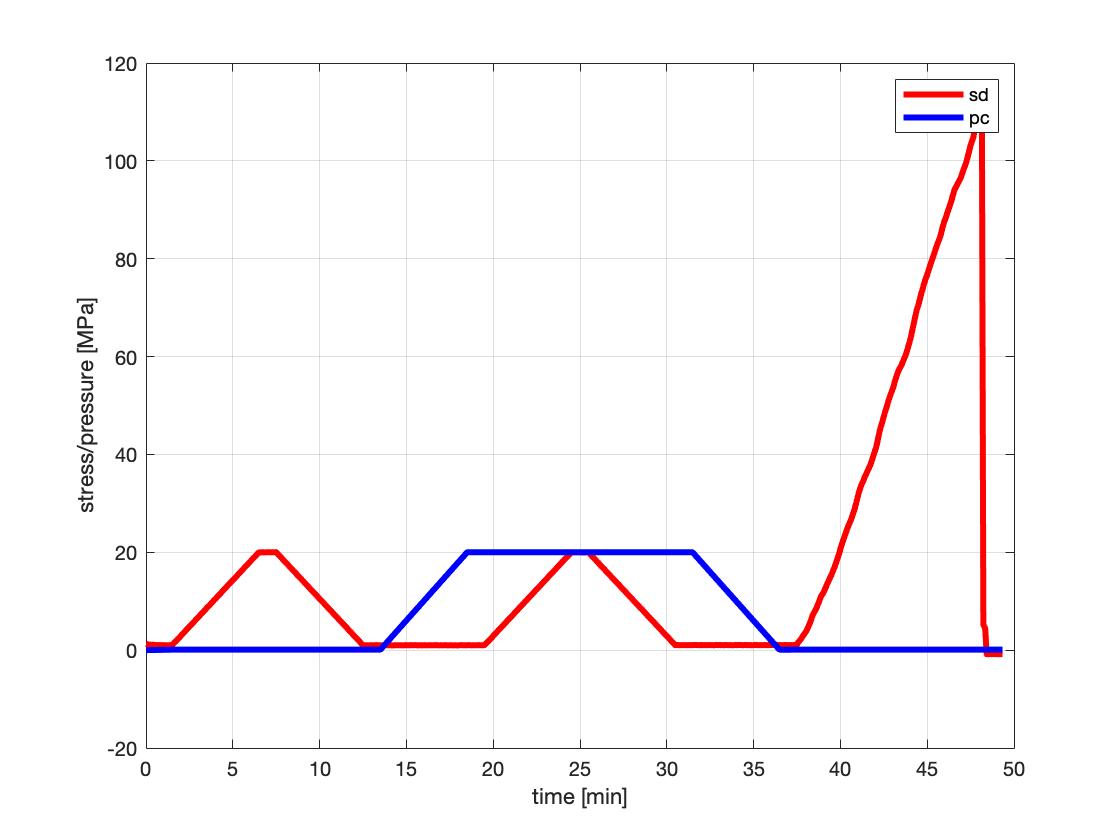 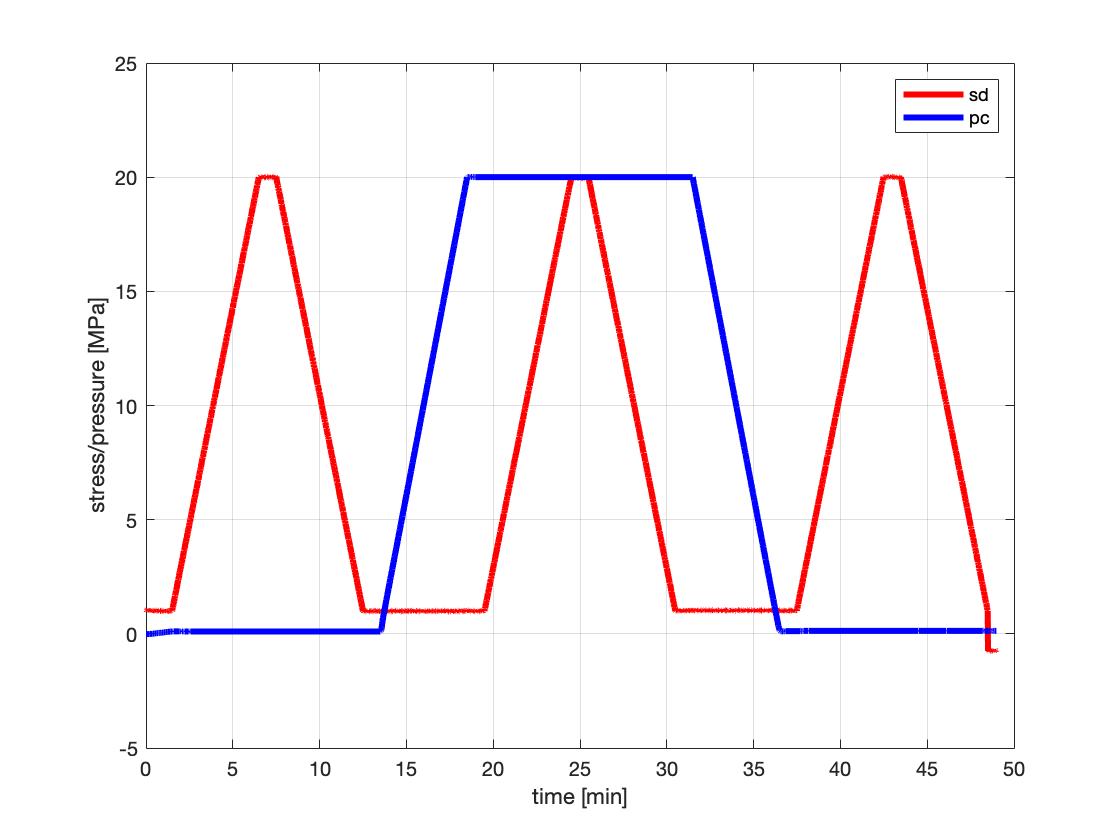 Shear Velocity Uncertainties
First two amphibolite ultrasonic datasets (200 kHz transducers used) difficult to know where first arrivals are for S1-waves and S2-waves
Selected points in the waveform that produced arrival times that seemed reasonable
Produced S-wave velocities that are lower than wireline velocities and later test velocities
No dynamic G found for first two amphibolites therefore no dynamic E or v
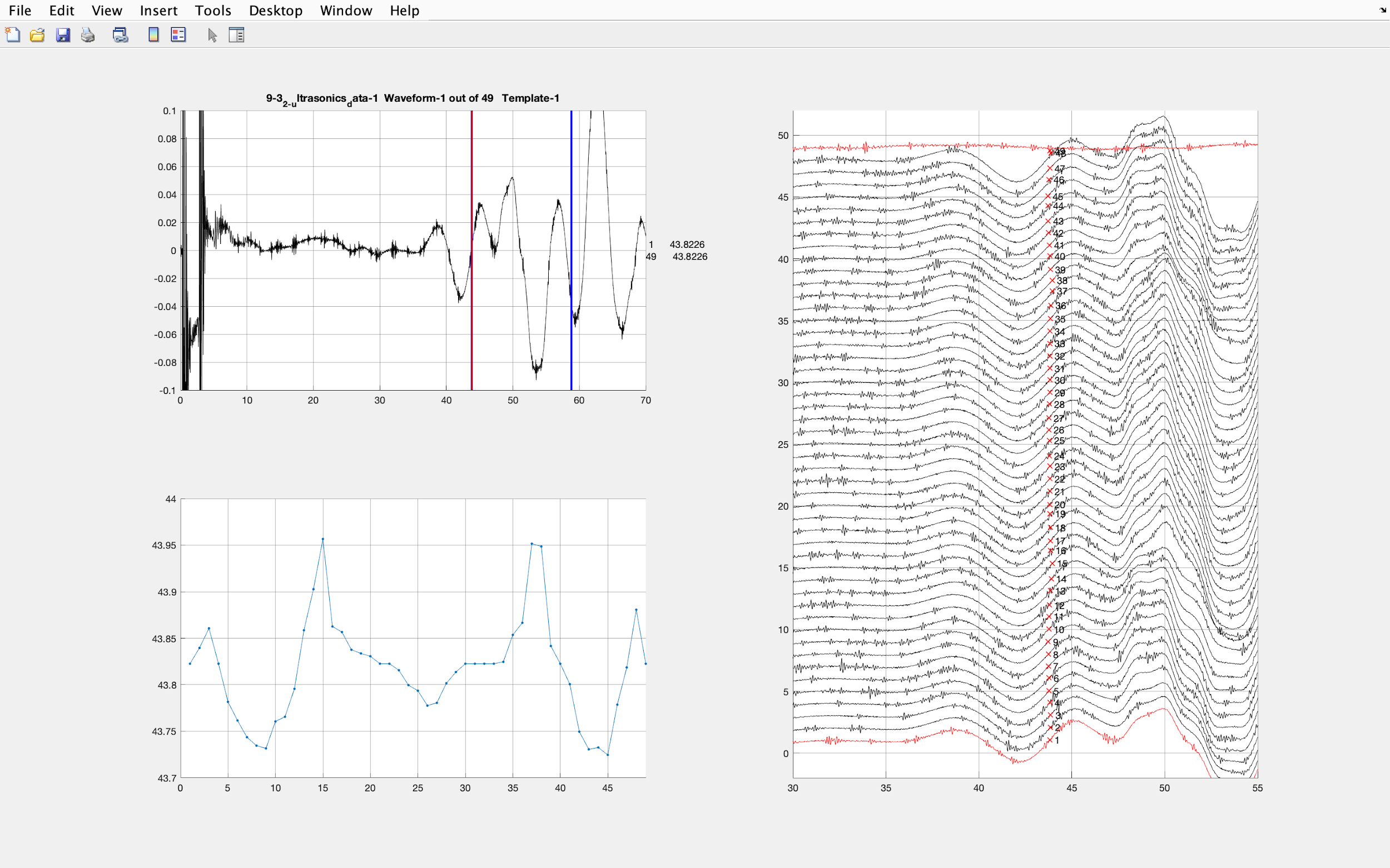 1 MHz transducers used in later tests
Static and Dynamic Elastic Property Measurements
(when differential stress = 20 MPa)
Dynamic Elastic Properties from Log Velocities
Assumed densities:
Amphibolite = 3050 kg/m3
Rhyolite = 2500 kg/m3
Log velocities calculated at same depth of samples tested
Depths into TV4100
Amphibolite = 27.5 m - 29.0 m
Rhyolite = 36.7 m - 38.2 m

G = ρVS2
M = ρVP2
Elastic Properties: Amphibolite
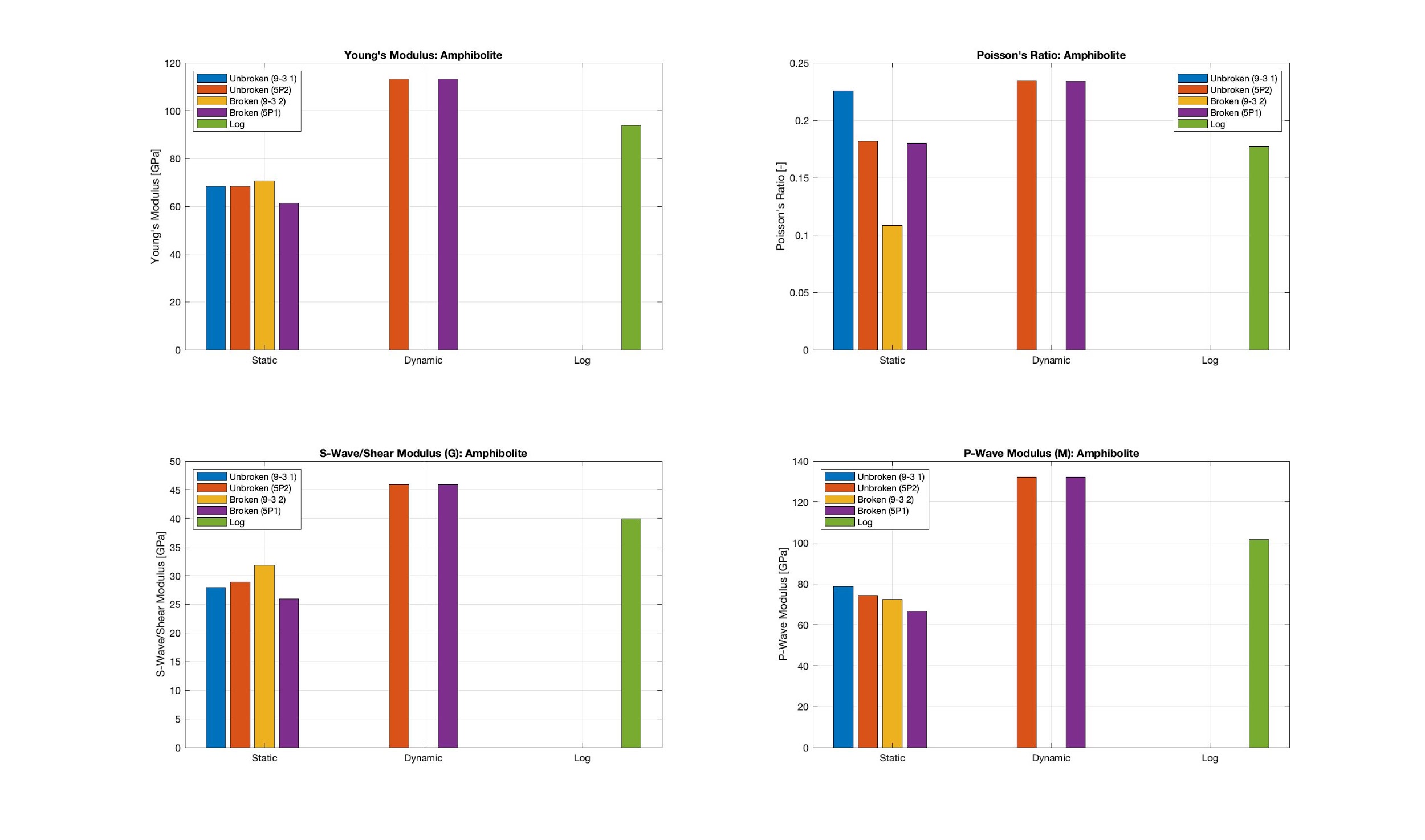 Elastic Properties: Rhyolite
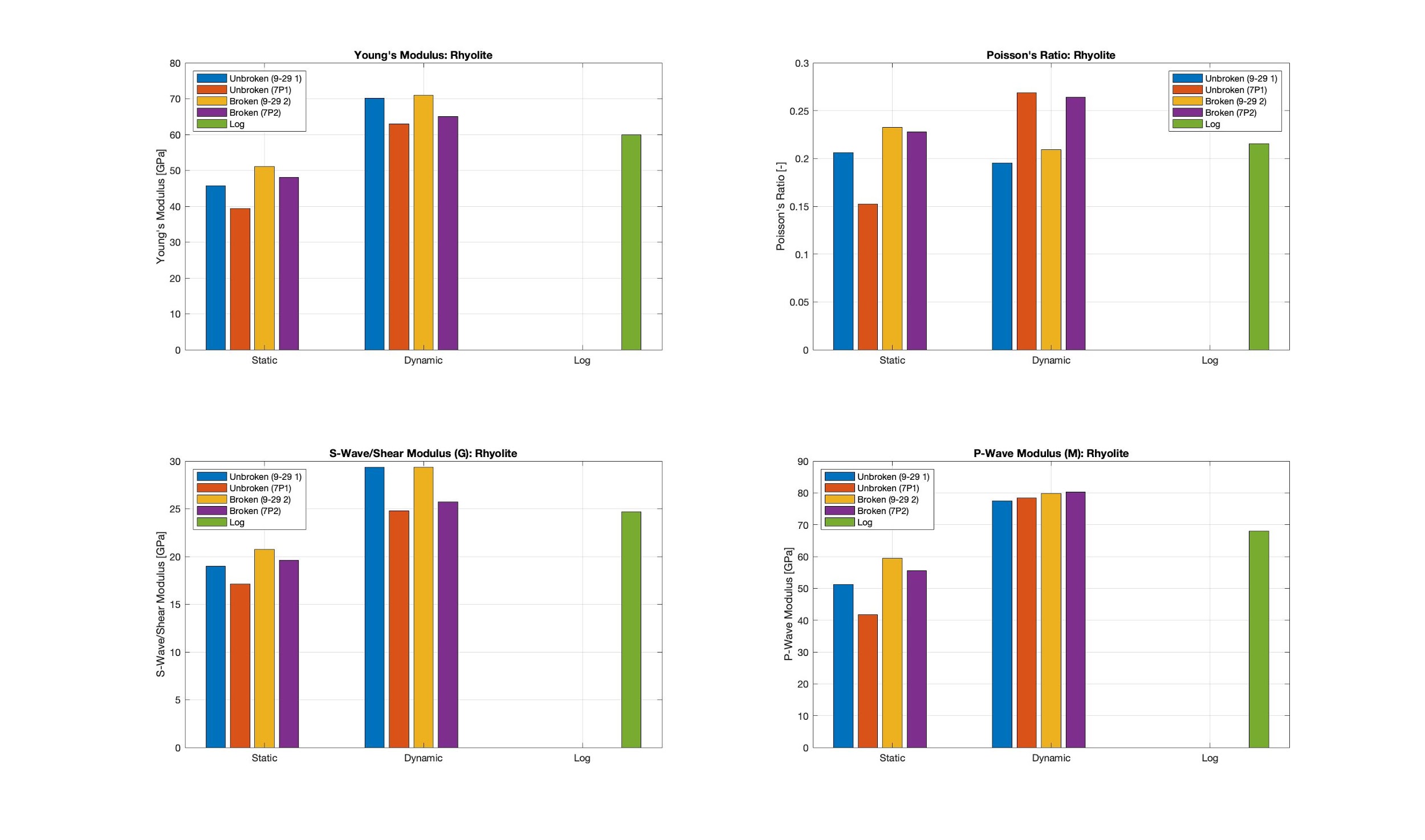